Center of Excellence in 
Refugee Health:
_________________
Wanted: National ICD Perspectives
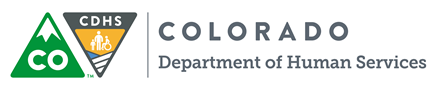 Our goals and vision
Create a multi-state/site refugee health surveillance system with the goal of protecting the public health and improving the health of refugees
Empower stakeholders to:
Respond to the changing landscape of refugee health in near real-time
Spend more time asking questions of your data
Spend less time cleaning and managing your data
Partnership Map
Surveillance Network Partners
WA
ID
ME
MN
ND
NY+NYC
MI
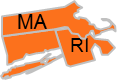 CA
PA+TJU
IA
IL
OH
IN*
CO
UT
KS
KY
AZ
NM
TN
TX
GA
Confirmed / MOU Signed
Committed / MOU in Process
Tentative / Internal Dialogue
Initial Discussions Underway
Cannot Participate
*Marion County, IN
[Speaker Notes: 24 states]
Data warehouse diagram
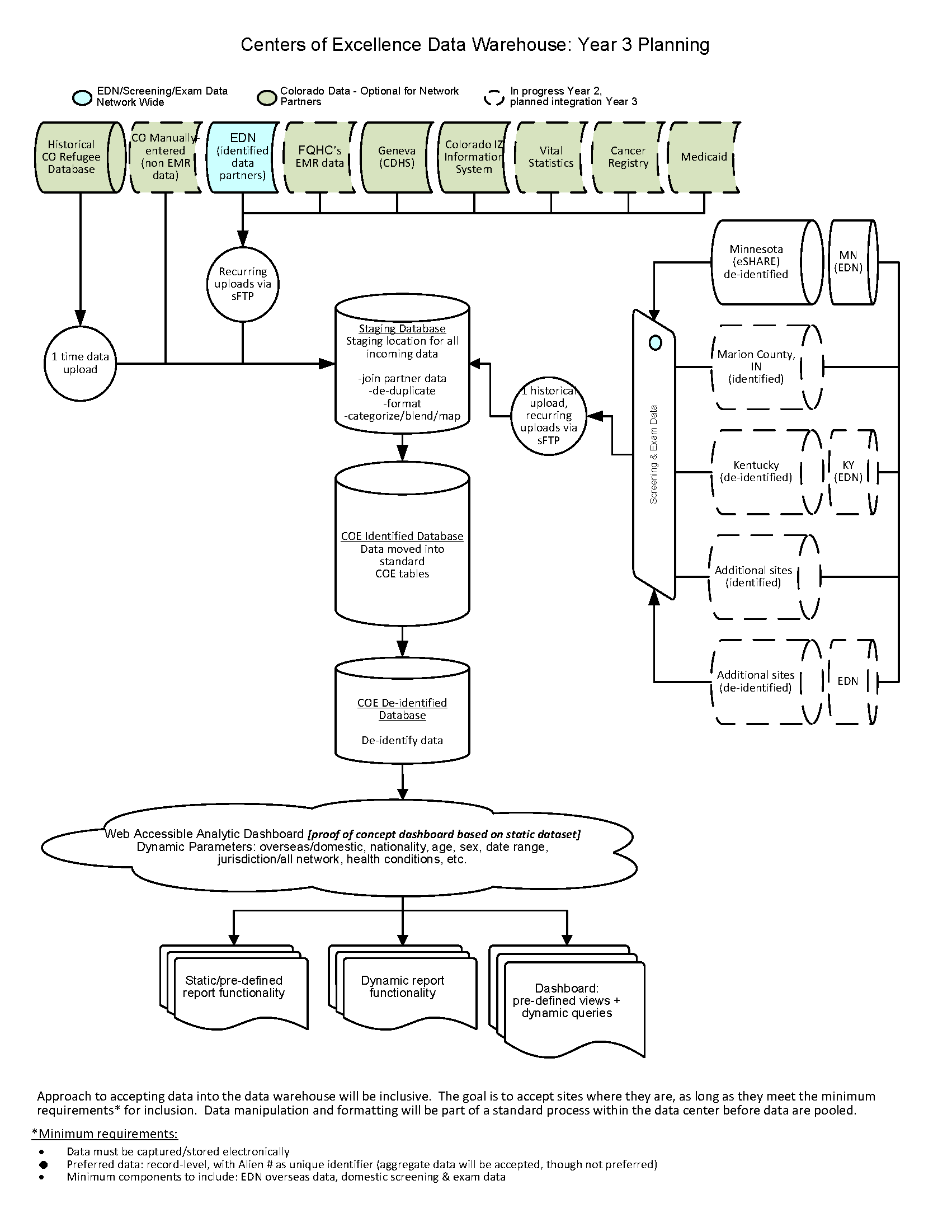 [Speaker Notes: Technical aspects
Our model is to take your screening data in its current state. The burden of processing your data will be on our end. 
A typical model: sites organize their data to match ours (you do the work) 
Our model: sites send data “as-is”, we match it to ours (we do the work)
We believe our model will create efficiencies
We learn about + process + standardize your data once, then automate
Receive a one-time download of your data (CO back to 2009, partner sites: as far back as you are comfortable sharing with us)
CO works with your data, gives you an opportunity to view/provide feedback, then create a routine data transfer
Automate processing: join overseas (EDN) data to domestic screening data, process, standardize and clean
Auto populate visualizations in near-real time: aggregate data available by site in more detail, and across the network using the lowest common denominator for compare/contrast-ability]
Reported to Health Department
Next Steps | Create Indicators
Referral to specialist
Lab/diagnostically-confirmed cases
Lab/diagnostic tests for organism/dz
Diagnostic codes  / Medicaid claims
Lab/diagnostic tests ordered
Indicators/signals toward disease or condition
Persons seek care
Screened for disease or condition
Adapted from Tauxe et al. https://doi.org/10.1016/j.ijfoodmicro.2009.10.01
ICD-9, 10 indicators work
(ICD codes will contribute to public health indicators for refugee health)
Lookup tables and methods we are considering
Syndromes & Microsyndromes
Master Mapping Reference Table
Research studies that have validated by condition

Do strategies exist that we are unaware of?  
How do others grapple with non-standardized ICD data?
Want more information?
Our website hosts resources (overview, technical, legal) and documentation for interested and current partners to view. 

https://sites.google.com/state.co.us/refugeecoe/

PROGRAMMATIC 
Carol Tumaylle, MPH (carol.tumaylle@state.co.us, 303-863-8211) 
TECHNICAL 
Lori Kennedy, MSPH (lori.kennedy@state.co.us, 303-692-2624) 
Deborah Aragon, MSPH (deborah.aragon@state.co.us, 303-692-2762)